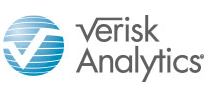 Product Roadmap
Experience Map – Entering a New Line of Business
Guiding Principles
We want to expand into a new line of business
We want to do it right: Operating on an efficiency ratio, rather than just investing “on the float”.
We’re a mid-sized insurance company, specializing in commercial lines
We currently cover for GL, P&C, and BOP, including D&O, and E&O
Customer Journey
Operations
Setup
Maintenance
Optimization
Discovery
Research
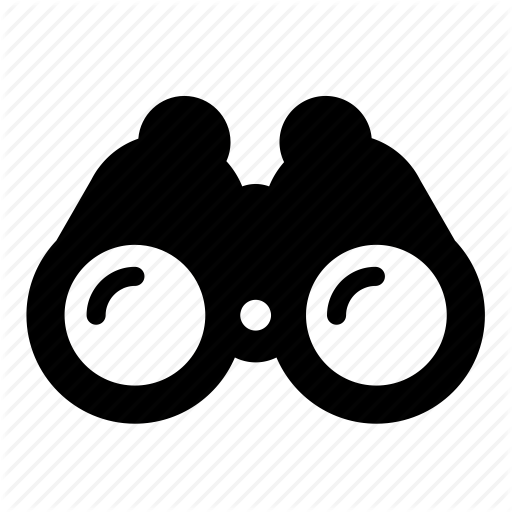 Determine target territory
Evaluate competition
Research emerging issues
Subscribe to territories of interest
Get ISO standard language
Collect rating data
Analytics




Reinsurance




Customer attrition churn




CUO & Risk Manager maintain and improve premiums and loss rates to optimize efficiency ratio
Underwriting and Actuary
File ISO Standard manuals to start
Set up exceptions for underwriting
Write rules manual
Draft loss cost rates
File manuals with states
Establish Premiums
Arrange to receive circulars for new territory/LoB
Rate level review
Analyze new ISO Forms and update language
New customer underwriting
Customer support
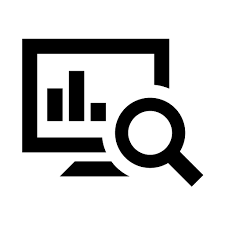 Research new customer needs
Estimate loss cost
Estimate premium
Calculate estimated efficiency ratio
Senior Management
$
Estimate Revenue
= Cash Flow
- Estimate Costs
Sales
Sales Effort
Initial forms modifications and development
Integrate new form inputs
IT
Customer Support
Touchpoint Opportunities
Discovery & Research
Ops & Maintenance
Optimization
Setup
Circulars
Fast Track
Loss Costs
Risk Analyzer
Loss Costs
Verisk Forms Library
Loss Costs
ClaimSearch
ISO Documentation
Verisk Customer Support
Verisk Billing
Circulars
Loss Costs
Panels
Stat Reporting
Analytics
Risk Analyzer
[Speaker Notes: Should we add claims? Does Claims hold any relevance to Verisk business and/or products?]
Possible Personas
Actuarial Analyst
Senior Officer
CFO / Purchasing Officer 
Chief Underwriting Officer
Chief Actuary
VP of Product Services
Regulatory Analyst
Product Specialist
Product Analyst
Power User / Expert (attribute) of all of the above
Compliance Officer
Product Development
Vendor Sales Manager
Actuaries (internal)
Line Analyst (internal)
PSD (internal)
State Relations (internal)
Senior Claims Adjuster
Marketing & Sales
Broker / Agent
Regulators
Consumers
Alison Actuarial Analyst
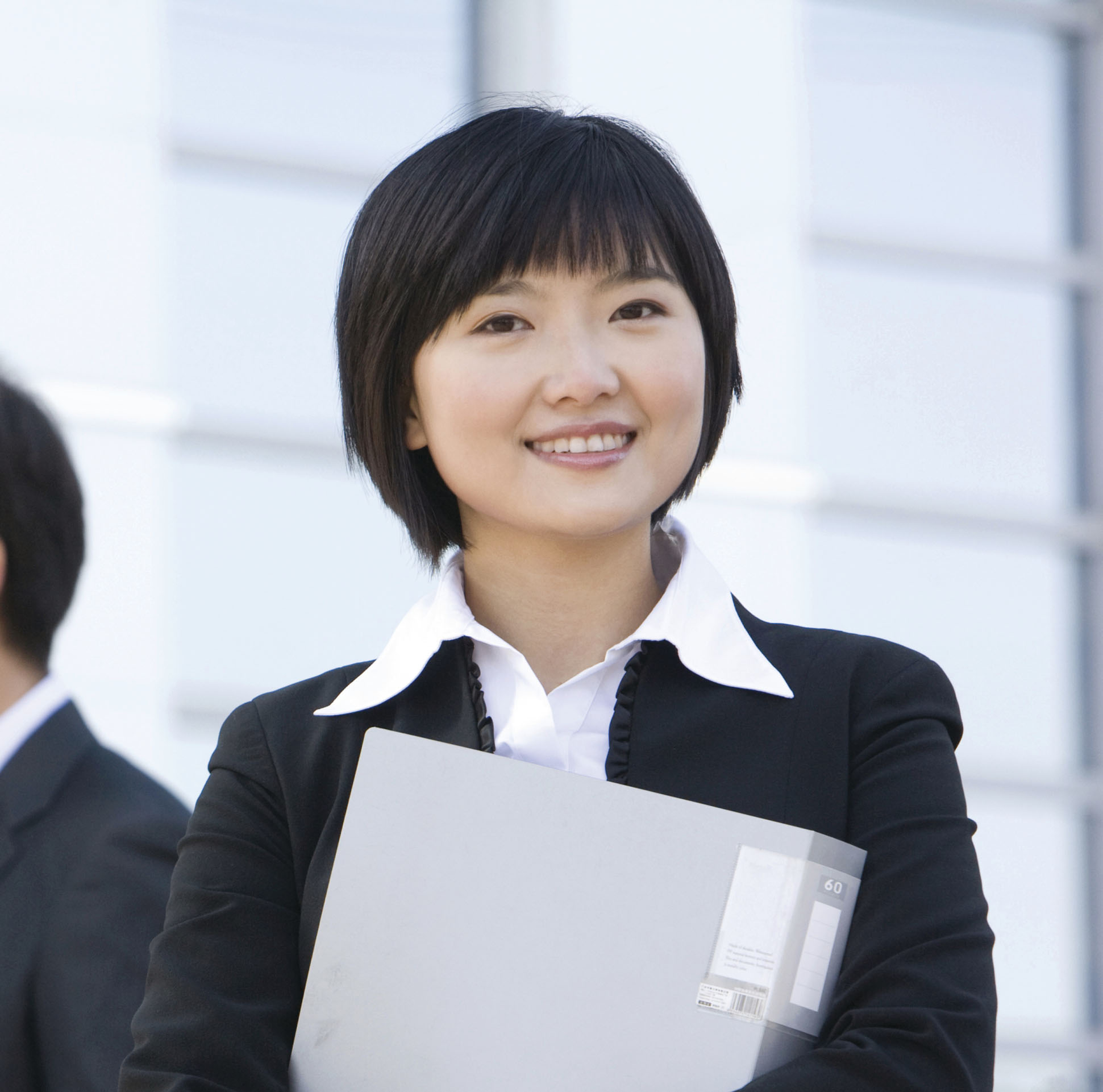 Alison is an Actuarial Analyst for the Commercial Line group at Chubb.  She lives in Vernon, NJ with her husband Luke and Bernese Mountain dog Roscoe, and commutes daily to the headquarter office in Warren.
She works with a team of 18 analyst with an mix of Actuaries and Underwriters. Alison is responsible for filing loss cost rates to her assigned states. She’s currently working on rates for the State of Nebraska. Her work is data intensive an takes about a week to complete the various filings for each state.
Age: 28
Reports to: Chief Actuary
Education: BS
Key Characteristics
Extremely Data and numbers oriented
MS Excel and MS Access Expert.
Well versed in various query languages
Typically searches for data by state, LoB and rating information
Needs & Goals
Primarily interested in a specific Loss Cost data point or formula
Takes Loss Cost Data from Circulars for use in her Excel models
Find relevant rate related data quickly and easily
Influencers
Recently passing her CAS exam, she working to advance to a more senior position
Chief Actuarial
State Regulators
Frustrations & Pain Points
Methods used to access rates data seems outdated and archaic
Ulrich Chief Underwriter
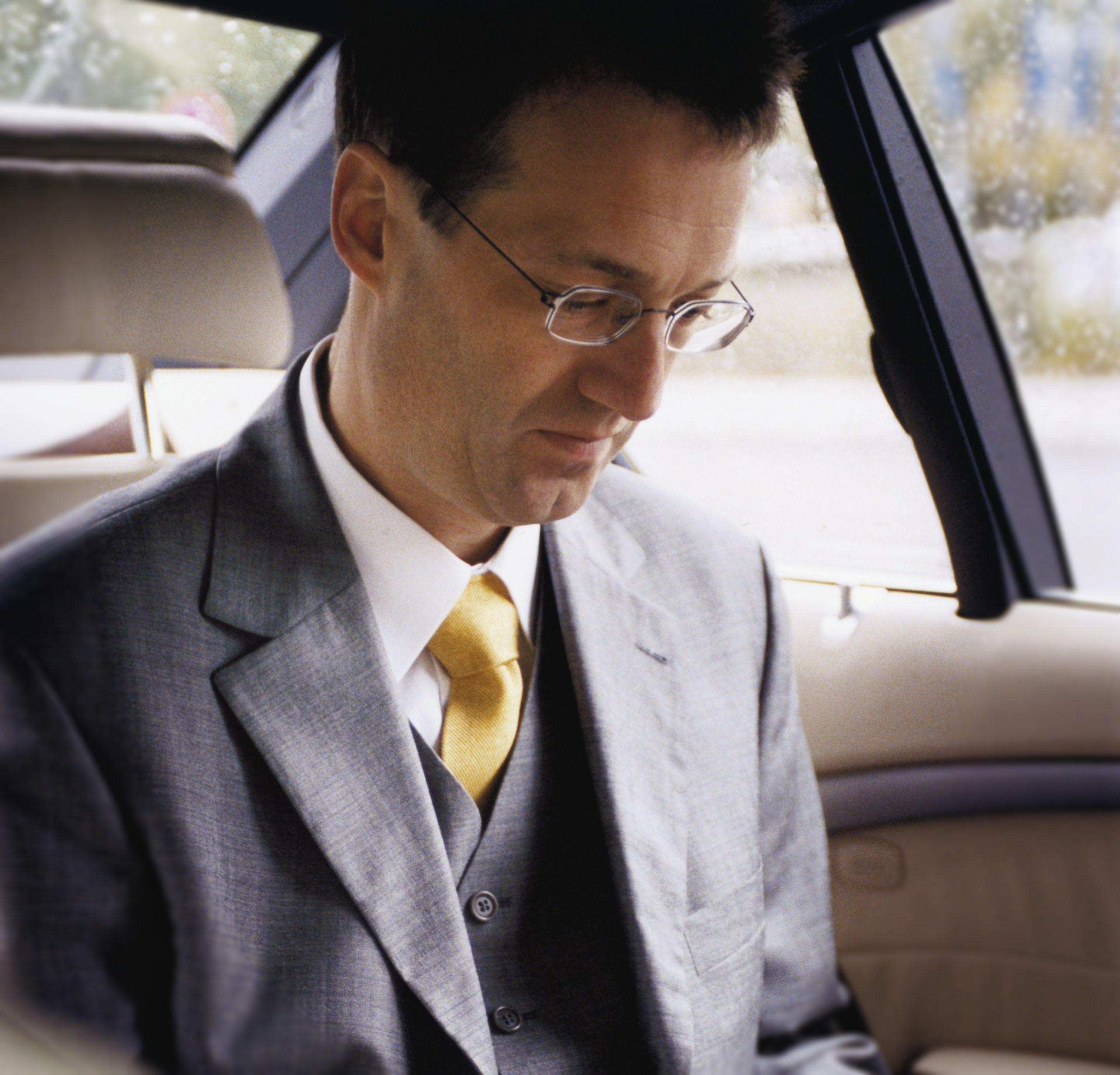 As the Chief Personal Lines Underwriter for Andover, Ulrich is responsible for balancing two directives: Ensuring that premiums remain competitively priced, but not opening the company to undue risk-based losses.
With over 20 years experience in the Insurance industry, Ulrich began his career as an underwriting intern, following strict policy-writing rules. He now has the experience to afford him the freedom to make his own judgments on risks vs. revenue.
Age: 55
Reports to: CEO
Education: MBA
Key Characteristics
Confident, if not Arrogant
Numbers-oriented
Analytical
Great with spreadsheets
Needs & Goals
Needs accurate actuarial information
Solid understanding of universal and local policy rules
Needs underwriters to handle standard cases to free up time for special exceptions
Influencers
Answers directly to President/CEO
Has budget to make necessary purchases
Vets large, out-of-budget expenses with President and/or CFO
Frustrations & Pain Points
Balancing risk and revenue
Reconciling risk-averse nature with exception-writing job
Judged on efficiency of cost vs income
Valerie Vendor Sales Manager
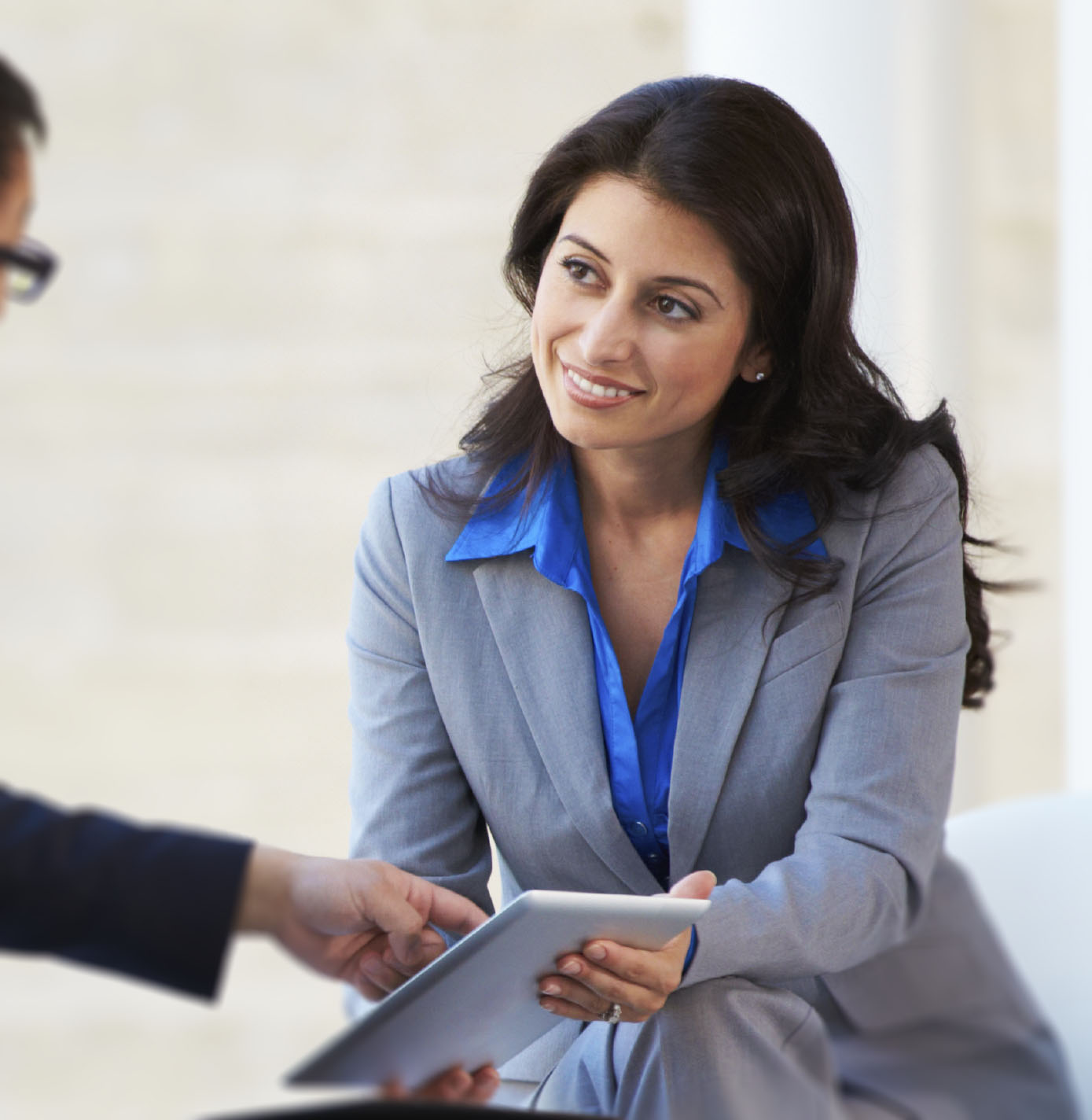 As the Sales manager of an insurance ratings vendor, Valerie is responsible for executing her company’s strategy of analyzing, packaging, and selling customized versions of ISO’s rating models. 
Valerie wasn’t always in the insurance business. She transitioned from pharmaceutical sales, a business she found too shallow and fast-paced, five years ago. Since she changed focus, she’s dived into the insurance industry, both from a business and a technical perspective.
Frustrations & Pain Points
Implementation
Doesn’t know where ISO rules came from, so analysts must spend extra time hitting the same problems as ISO.
Age: 32
Reports to: VP of Regional Sales
Education: BS
Key Characteristics
Excellent presentation and communication skills
Charming 
Somewhat gregarious
Extremely knowledgeable in both the business and technology side
Needs & Goals
Needs the latest ISO content to sell to clients, ahead of the competition
Wants to be seen as reliable source of accurate data
Must meet quarterly sales volume goals
Influencers
Client demands
Personal business knowledge
Patricia VP of Product Services
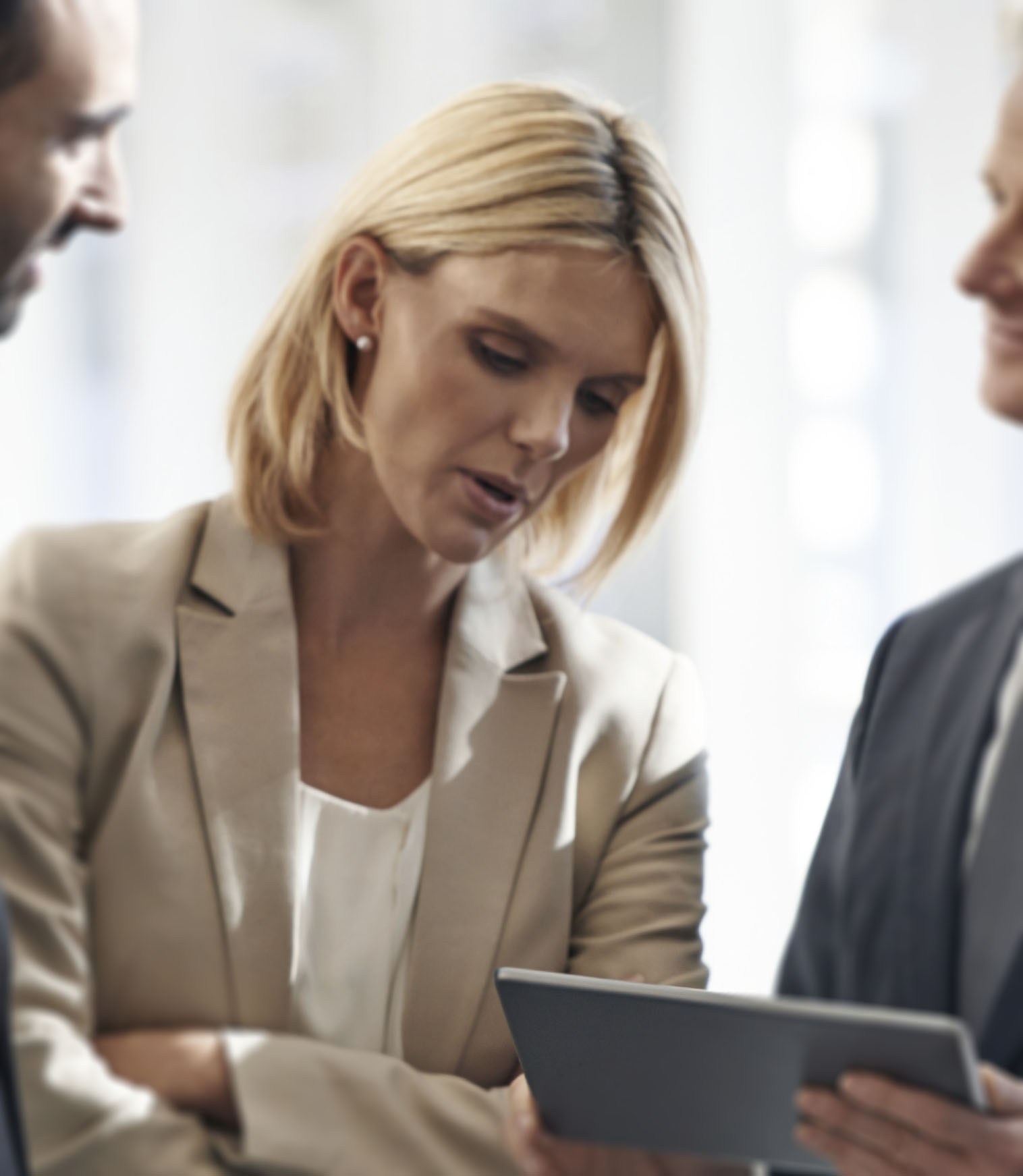 Patricia’s primary responsibility is to make purchasing decisions for the Commercial Line division of Commerce. She regularly seeks out for new services and products that may make monitoring and maintaining her company’s rules and rates simpler and less time-consuming, and evaluates current products for continued effectiveness.
Patricia started her career at Commerce as an underwriter, and displayed a knack for finding efficiencies in her process. Rather than pursue a chief underwriting position, she decided to fill the niche that suits her talent, and took over Product Services.
Key Characteristics
Business Savvy
Somewhat of an introvert, similar to an Actuary
Analytical and methodical, almost like a programmer
Needs & Goals
Interested in any statutory changes that can affect his existing products
Relies heavily on  ISO Circulars to keep her informed of updates and changes to her current product lines.
Ability to find what she needs in her current environment
Influencers
When evaluating purchasing decision, cost, vendor reputation and expertise influence her buying decisions. 
 Tools and or networks that enable her ability to respond to changes in her current environment
Frustrations & Pain Points
Finding and integrating current information
Changes in rates and codes that have IT implications. Often times, IT impact from these changes are not budgeted.
Age: 46
Reports to: CFO
Education: MBA
Marsha Marketing & Sales
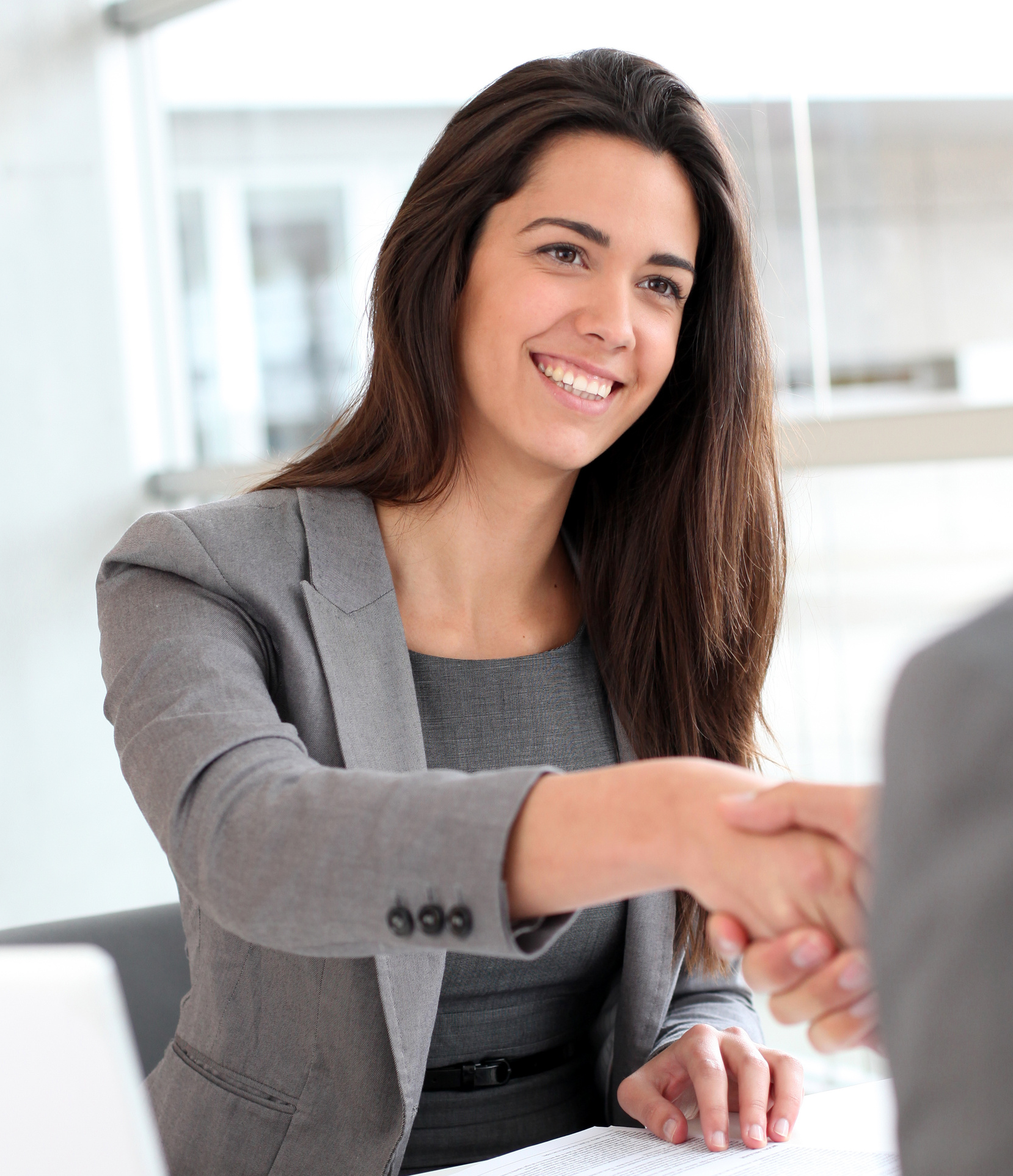 Marsha started her career in medical device sales. She had a knack for building trusting relationships with her clients – typically orthopedic surgeons. Interestingly enough she transitioned into insurance by selling Medical Malpractice Insurance to a similar set of clients. Her past successes and strong ability to network brought Marsha to her latest post as Marketing and Sales for Hanover.  In addition to meeting her sales targets, she’s responsible for over-all business development. 
Marsha is a huge New England Patriots fan. She lives in Boston proper with her Newfoundland Brady.
Age: 33
Reports to: Head of Sales
Education: BA
Key Characteristics
Outgoing and social
Excellent communicator, very strong negotiation skills
Persistent and focused
Independent and resourceful
Needs & Goals
Above all, meet or exceed growth targets
Primarily focused on growth in premiums and retention a close second
To position himself as a trusted professional resource offering the best options to their customers
Influencers
Senior Management
Key Accounts
A strong relationship with his customers – often territorial about his customer base.
Frustrations & Pain Points
Not having the proper marketing material on hand
Workflow delays such as limited accessibility to underwriters
Price sensitive customers – the need to educate them on value
Connie Chief Compliance Officer
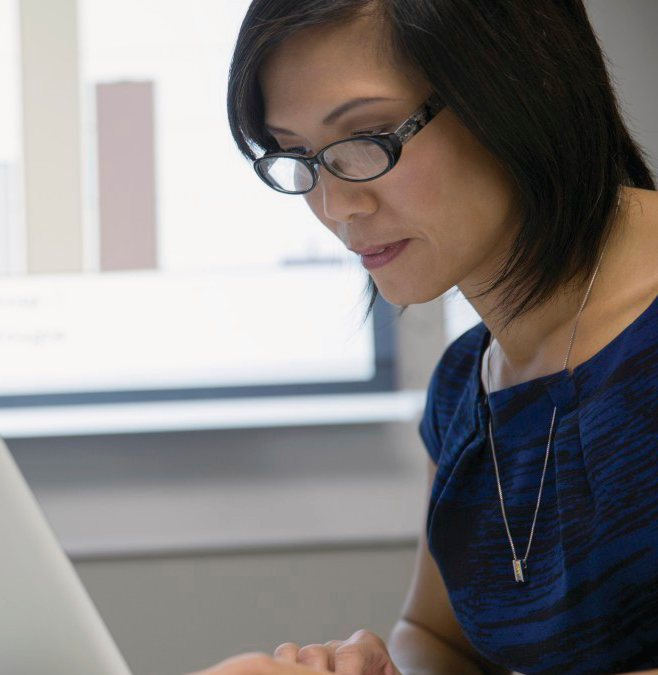 Connie was coaxed away from the Reed Smith LLP, a renowned insurance law firm in Chicago, to join The Hartford as their Chief Compliance Officer and an opportunity to move back to her hometown in Connecticut. At the Hartford, Connie is in charge of compliance for all Lines of Business. She is in responsible for designing and updating Hartford’s internal policies and formulating strategic plans, programs and standards. Connie lives with her husband Gil and 18 year-old son Gerard in Stamford.
Frustrations & Pain Points
Resource constraints
In accurate or flawed data analysis
Age: 49
Reports to: CFO
Education: JD
Key Characteristics
Strong analytical ability and understanding of laws and regulations
Attention to detail and global vision
Excellent business acumen
Proactively anticipate situations and excellent crisis manager
Needs & Goals
Cultivate strong support from the CEO
Timely and meaningful analytics
Educate and inform the company that compliance is an enterprise-wide capability
Build a cross-functional compliance team
Influencers
Corporate strategic initiatives
Shifts in the legal landscape
Innovation ideas from other companies
Clark Senior Claims Adjuster
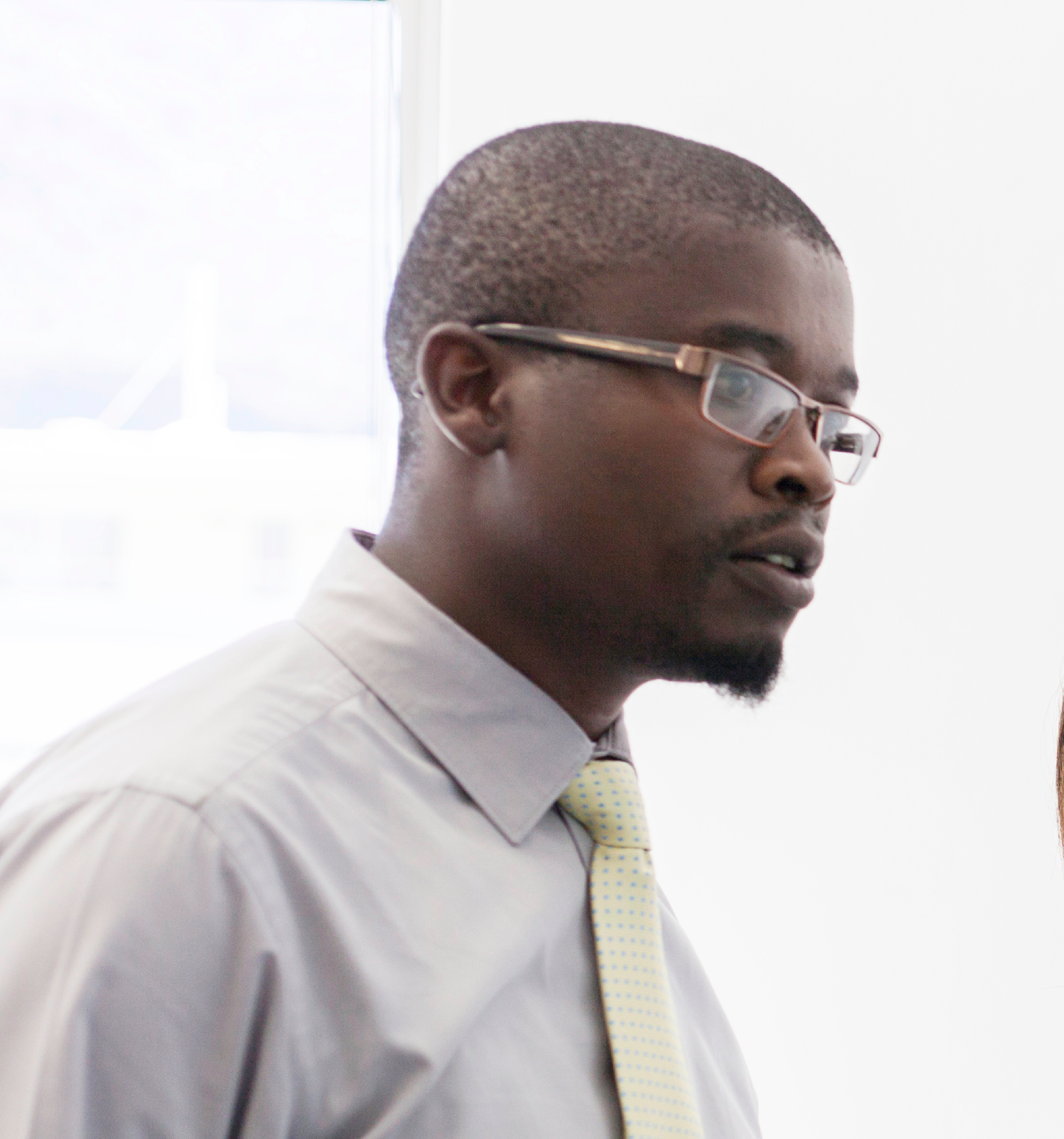 Clark is a former Army Corp Engineers with first hand experience dealing in chaotic situations working through the aftermath of Hurricane Katrina. Now as a Senior Claims Adjuster for Travelers Clark finds great fulfillment in using his engineering expertise to help families rebuild their homes and lives. His empathy is counter-balanced by his alertness to potential claims fraud. He’s got a knack for identifying a possible fraud case through a simple conversation. 
Clark volunteers as a chess coach at his local boy’s club and lives in Saint Paul with wife Lois and twin 7 year-old daughters Lex & Lane.
Key Characteristics
Detail oriented and highly technical
Excellent people skills
Effective time and expectation management especially through catastrophic situations
Needs & Goals
Focused on keeping the loss ratio down
Claims fraud is a large focus of the work
Access to the latest trends in their areas of focus 
Ability to share data with other firms to track fraud history
Influencers
Courts
Senior Management
Systems and tools that provide access to the latest fraud data
Frustrations & Pain Points
Claims fraud
Having to go to court when settlement negotiations fail
Dealing with the public back-lash from publicized court rulings
Age: 42
Reports to: Claims Manager
Education: BS in Engineering
Ben Orejana - UX Lead
Dan DiFlavis – UX Designer / Product Strategist
About Alliance
The fastest growing provider of software development services, Alliance Global Services partners with organizations across all industries on their mission-critical software. Our team of more than 1,000 designs, develops, and tests the applications, platforms, and products that become primary drivers of innovation, competitive differentiation, and revenue growth for clients. At Alliance, we believe that every company is in the software business and transform our clients’ businesses with great software – the software that lives inside their businesses and has an impact every day. Alliance Global Services is headquartered outside of Philadelphia in Conshohocken, PA.
linkedin.com/company/alliance-global-services